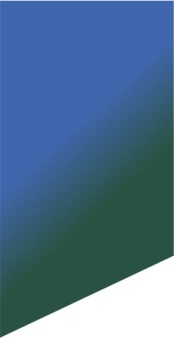 Новокузнецкий центр общественного здоровья и медицинской профилактики
Вакцинопрофилактика

                                             




2021
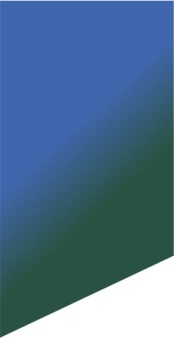 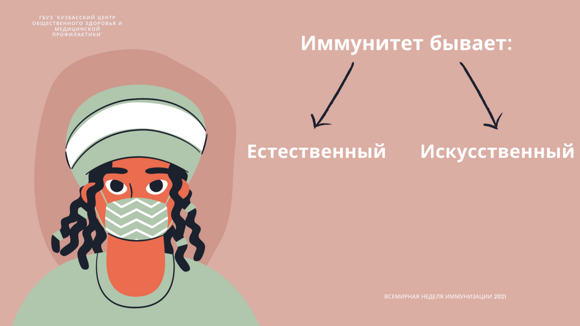 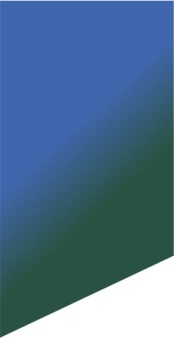 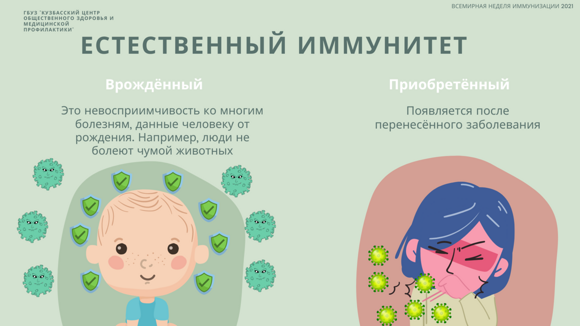 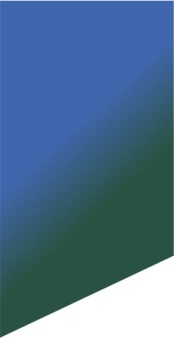 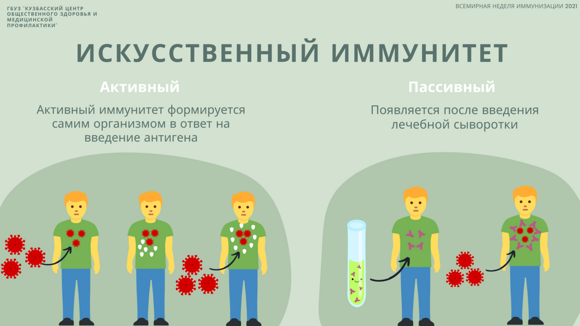 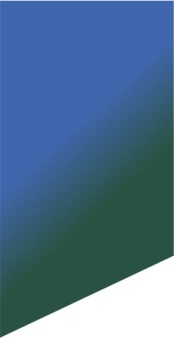 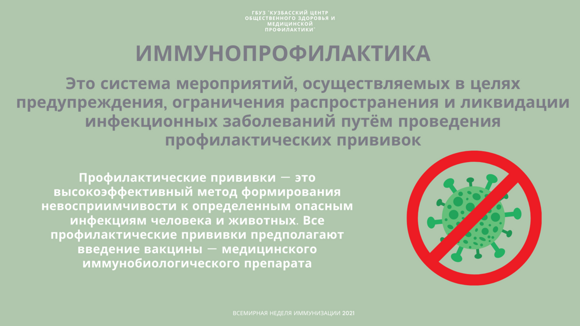 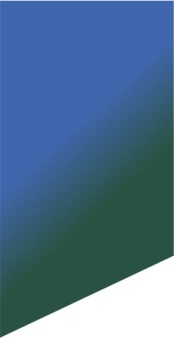 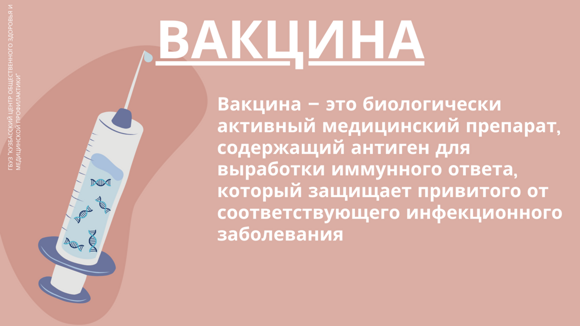 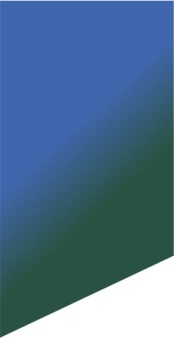 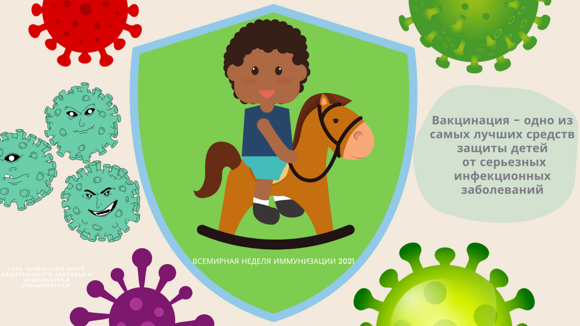 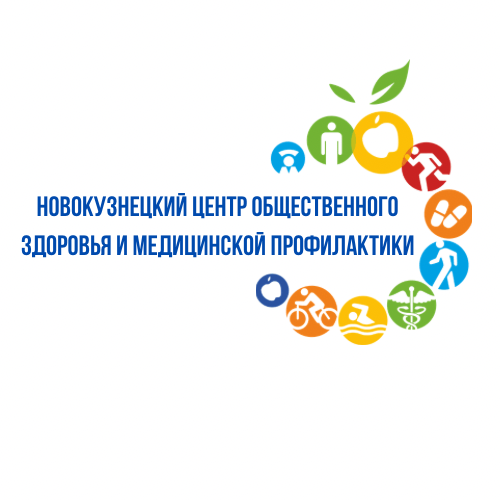 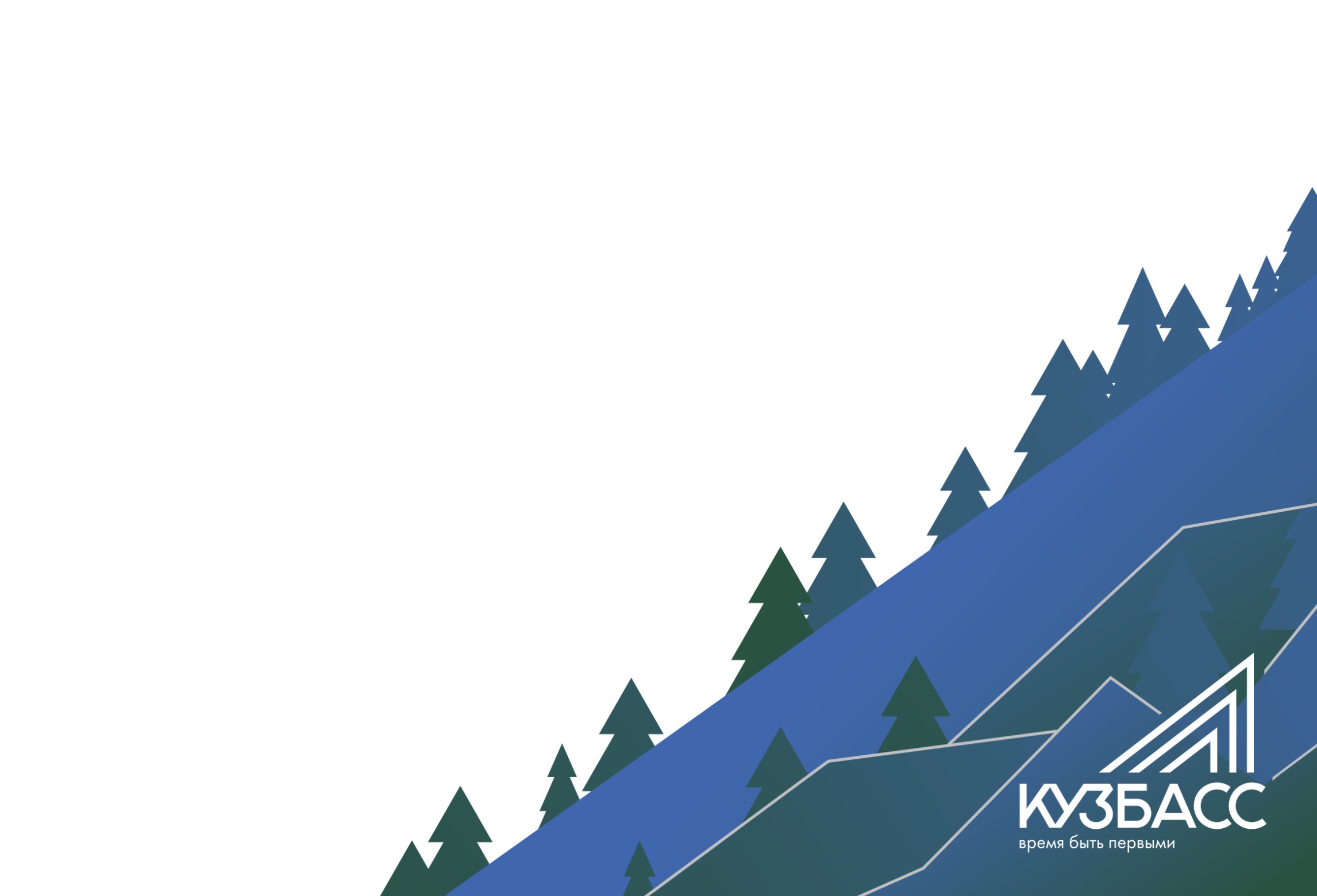 Благодарим
за внимание!